OmegaBI – информационно-аналитическая платформа
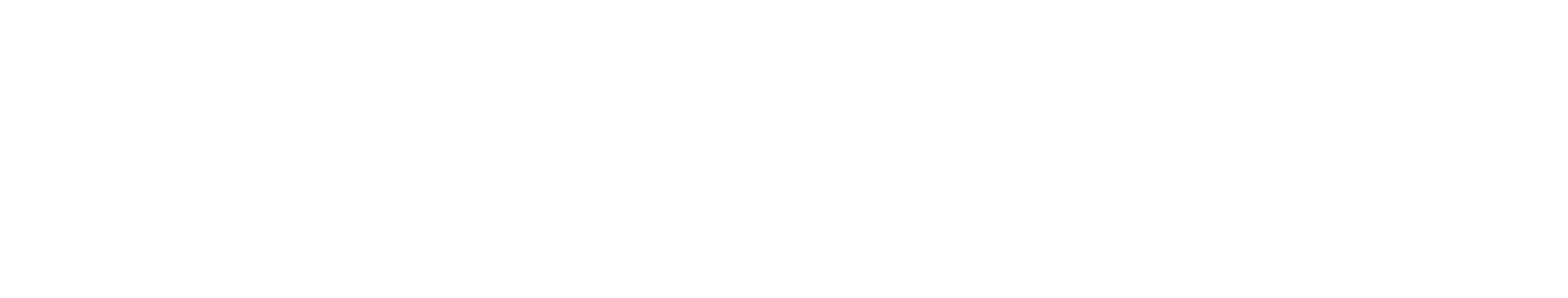 Альбрандт Фёдор Фёдорович
Ведущий методист-аналитик
E-mail: albf@omegafuture.ru
2
OmegaBI – информационно-аналитическая платформа
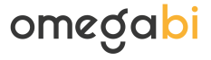 OmegaBI – Масштабируемая информационно-аналитическая платформа, обеспечивающая поддержку принятия решений через анализ и визуализацию данных:
Объединяет разнородные данные в единую модель 
Обрабатывает и надежно хранит огромные объемы информации 
Позволяет легко и быстро создавать новые приложения
Работает интерактивно и быстро  
Показатели, аналитика, отчеты, рекомендации - все в одном месте и по всей вертикали управления
ГЛУБОКОЕ ПОНИМАНИЕ ДАННЫХ СЛУЖИТ ОСНОВОЙ ДЛЯ ПРИНЯТИЯ РЕШЕНИЙ
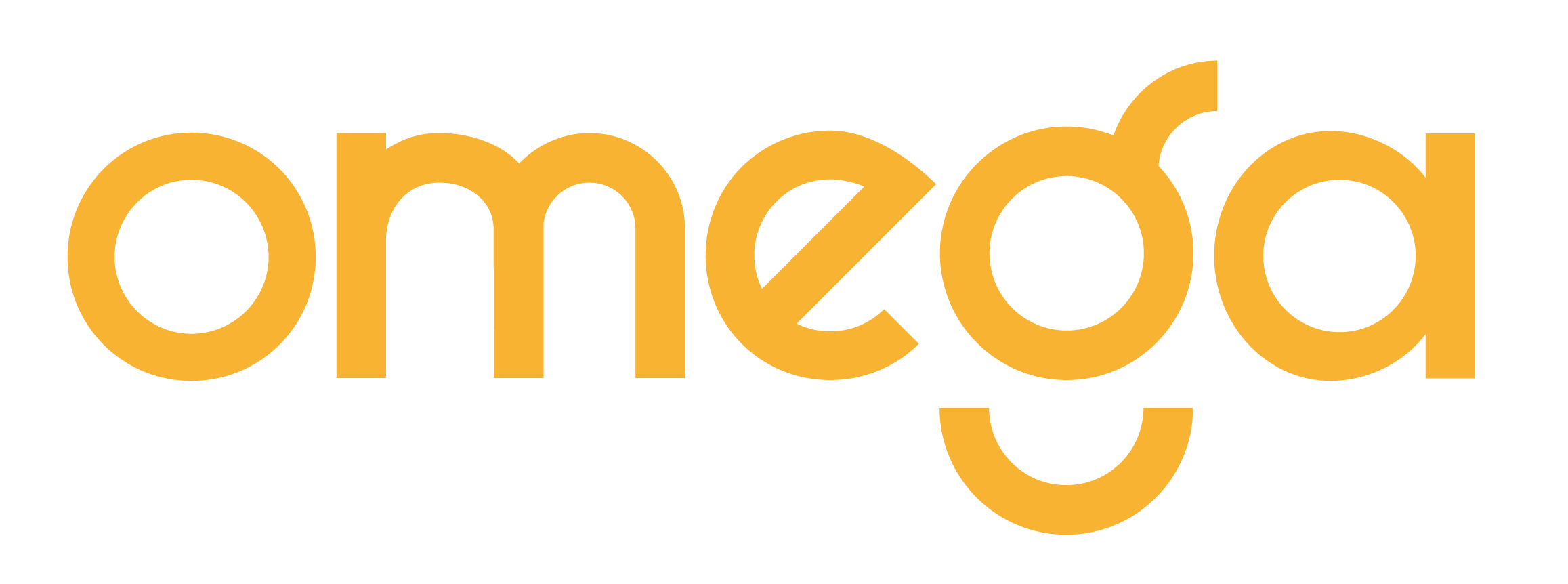 3
OmegaBI – информационно-аналитическая платформа
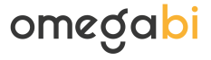 OmegaBI - информационно-аналитическая платформа, обеспечивающая поддержку принятия решений через анализ и визуализацию данных:
ПЛАНИРУЕМЫЕ РЕЗУЛЬТАТЫ ВНЕДРЕНИЯ OMEGABI В РАМКАХ ПЕРЕЧНЯ ЭФФЕКТИВНОСТИ ПО ПРОГРАММЕ «ПРИОРИТЕТ-2030», СОГЛАСНО ПОСТАНОВЛЕНИЮ №432*
АНАЛИТИКА, КОНТРОЛЬ, ОТЧЕТНОСТЬ, РЕКОМЕНДАЦИИ ПО ПОКАЗАТЕЛЯМ ЭФФЕКТИВНОСТИ:
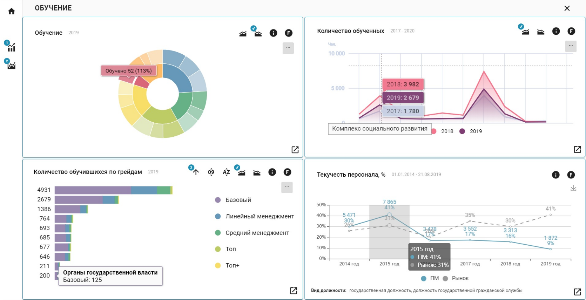 Р1(б). Объем научно-исследовательских и опытно-конструкторских работ 
Р2(б). Доля работников в возрасте до 39 лет в общей численности профессорско-преподавательского состава
Р3(б). Доля обучающихся по образовательным программам 
Р4(б). Доходы университета из средств от приносящей доход деятельности в расчете на одного НПР
Р5(б). Количество обучающихся по образовательным программам
Р6(б). Объем затрат на научные исследования и разработки из собственных средств университета в расчете на одного НПР и др
* ПРИКАЗ МИНИСТЕРСТВА НАУКИ И ВЫСШЕГО ОБРАЗОВАНИЯ РФ ОТ 31 МАЯ 2021Г №432 «ОБ УТВЕРЖДЕНИИ ПЕРЕЧНЯ ЦЕЛЕВЫХ ПОКАЗАТЕЛЕЙ ЭФФЕКТИВНОСТИ РЕАЛИЗАЦИИ ПРОГРАММ РАЗВИТИЯ ОБРАЗОВАТЕЛЬНЫХ ОРГАНИЗАЦИЙ ВЫСШЕГО ОБРАЗОВАНИЯ, КОТОРЫМ ПРЕДОСТАВЛЯЕТСЯ ПОДДЕРЖКА В РАМКАХ ПРОГРАММЫ СТРАТЕГИЧЕСКОГО АКАДЕМИЧЕСКОГО ЛИДЕРСТВА "ПРИОРИТЕТ-2030", И МЕТОДИК ИХ РАСЧЕТА»
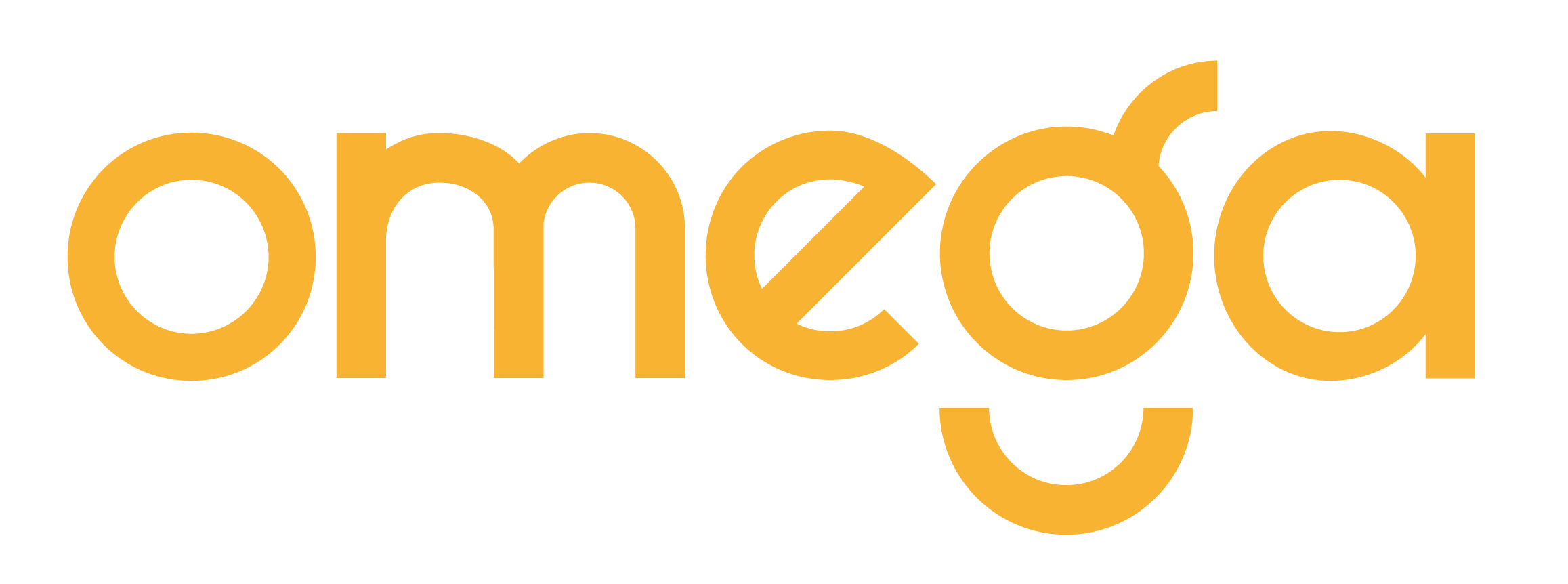 4
OmegaBI – информационно-аналитическая платформа
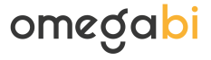 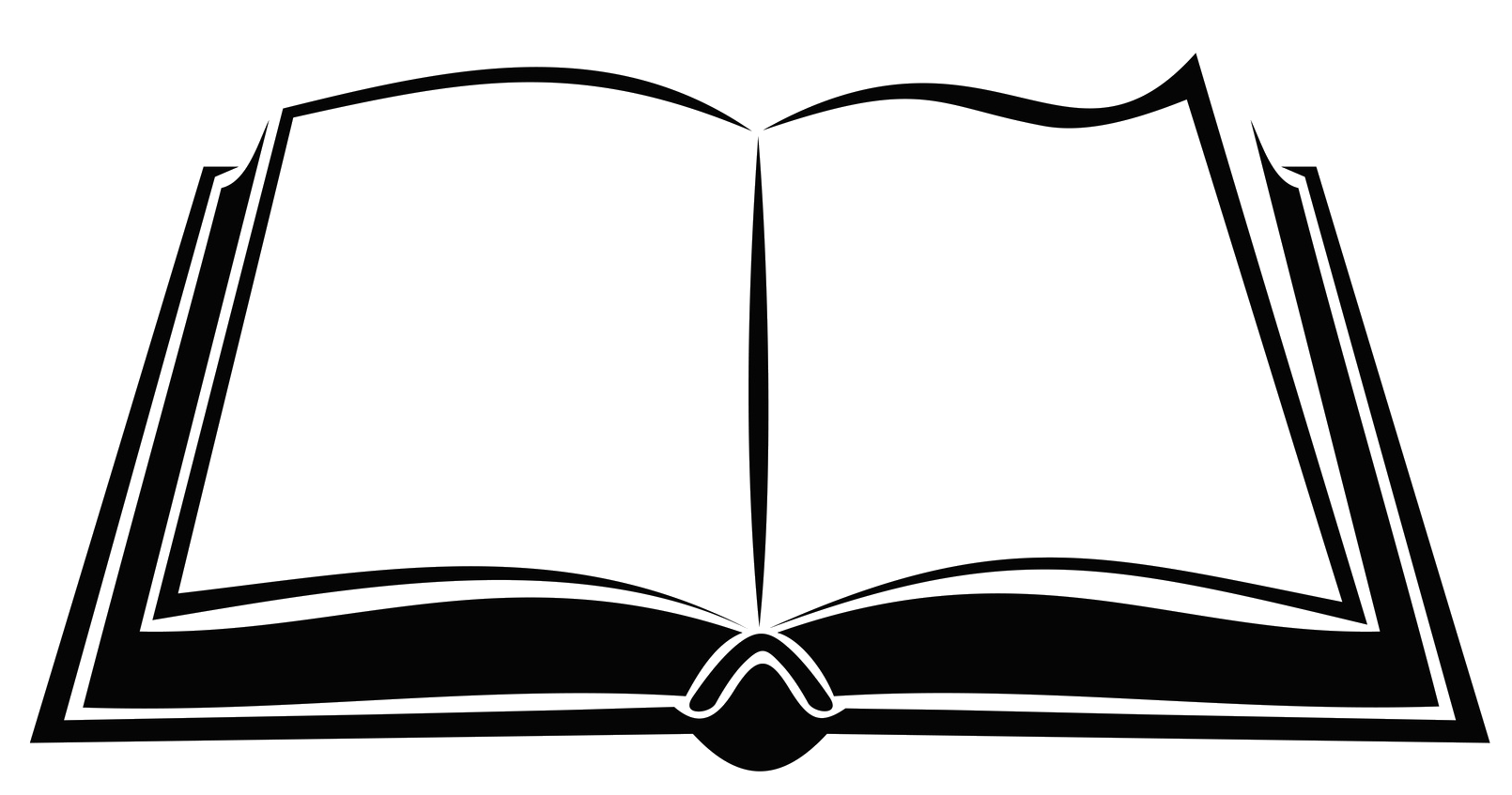 СЦЕНАРИИ ПРИМЕНЕНИЯ В ОБРАЗОВАНИИ
Роль аналитики:
Принимать решения на основе тщательного анализа информации и выявления тенденций 
Сценарий использования:
Показатели работы приемной комиссии
Привлечение студентов, мониторинг процесса обучения, устройства на работу
Качество образования (в т.ч., персональная траектория развития)
Научный и кадровый потенциал 
Уровень исполнительской дисциплины  
Социальная защищенность
Финансовый анализ (финансовое обеспечение и развитие имущественного комплекса)
Прогнозирование и планирование (в т.ч., на основании потребности профильных отраслей)
Управление по KPI
Эффект:
Тщательное финансовое планирование
Развитие научного и кадрового потенциалов
Повышение качества  образования
Повышение рейтинга ВУЗа
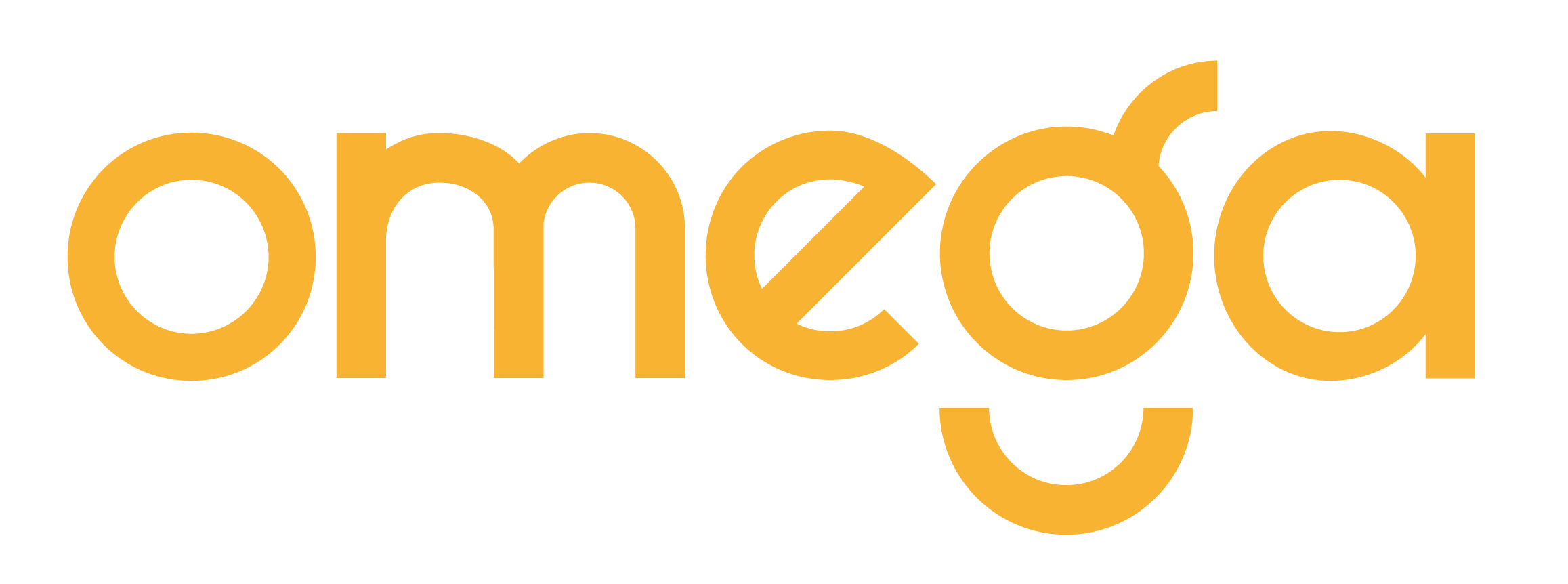 5
OmegaBI – информационно-аналитическая платформа
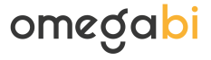 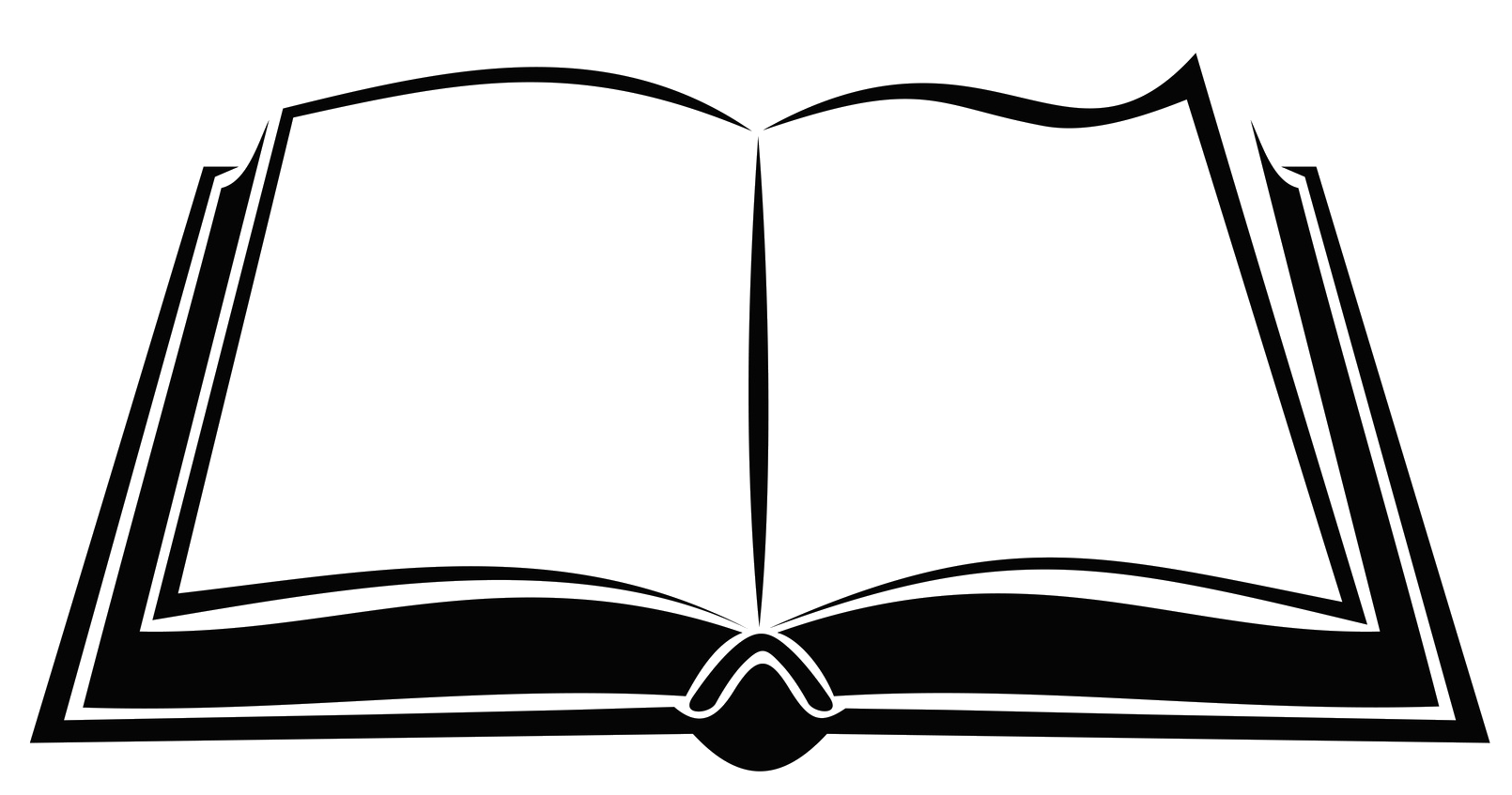 ПОКАЗАТЕЛИ РАБОТЫ ПРИЕМНОЙ КОМИССИИ
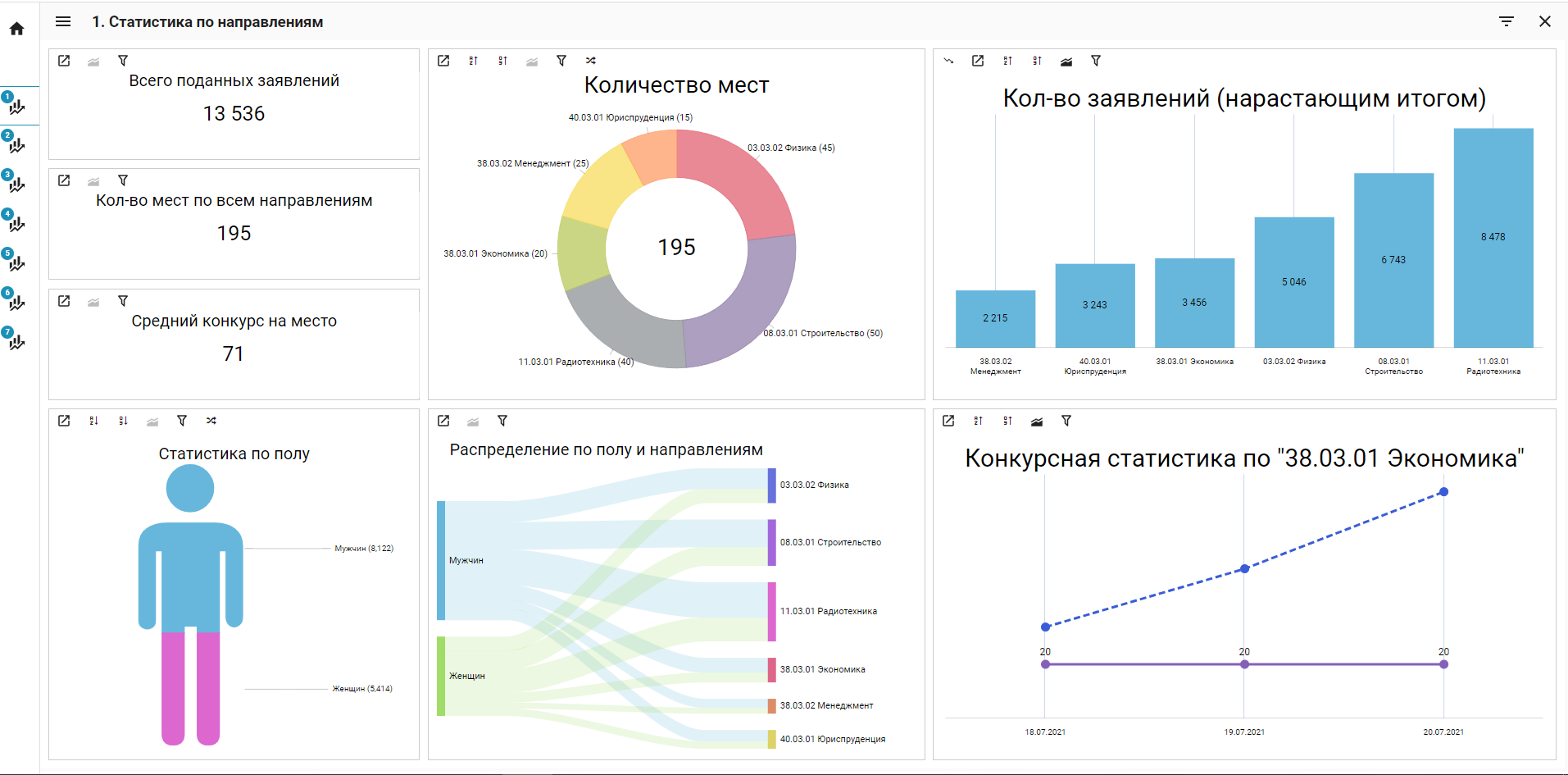 Представление показателей в наглядном графическом виде
Структурирование разнородных данных
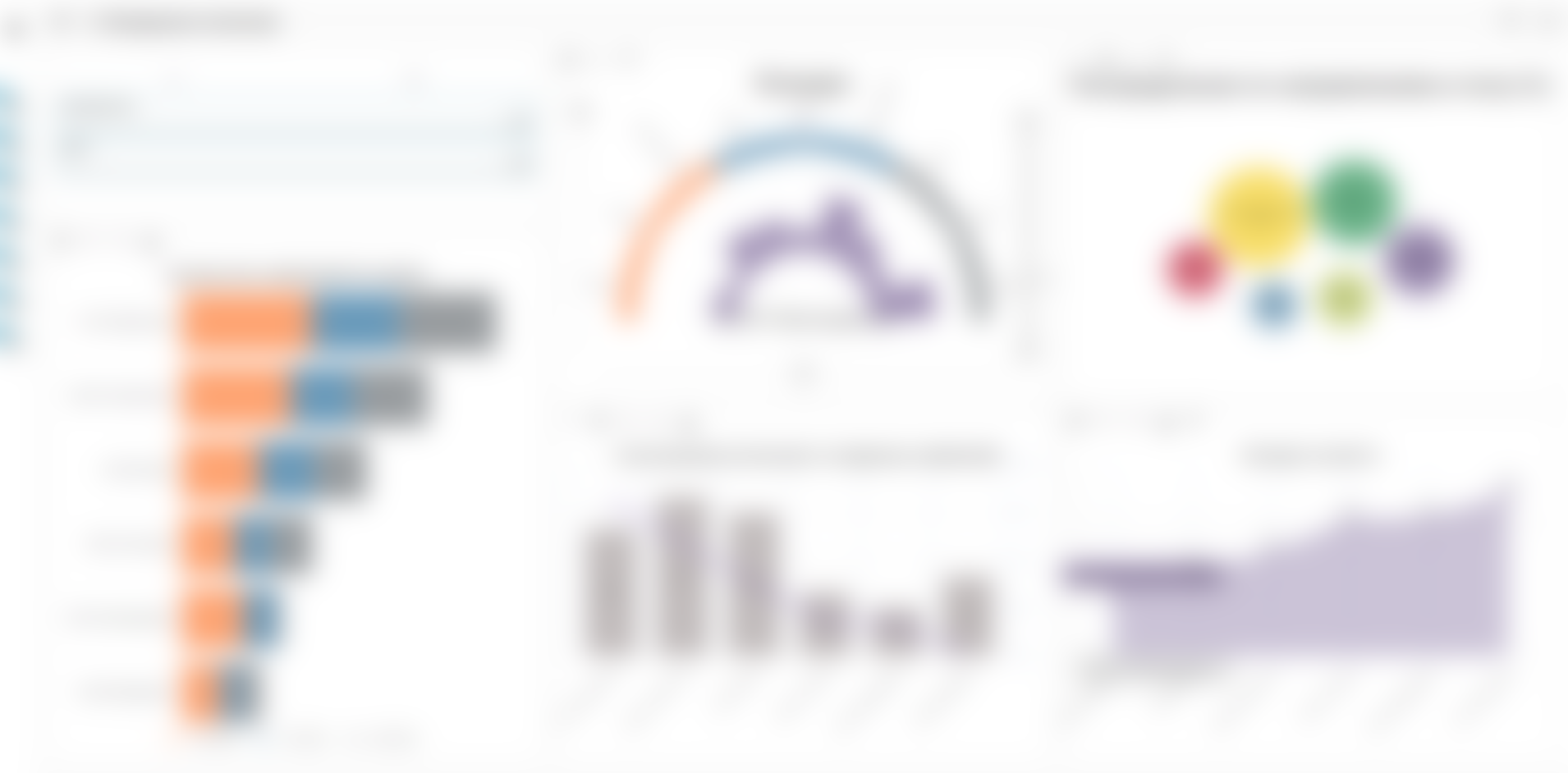 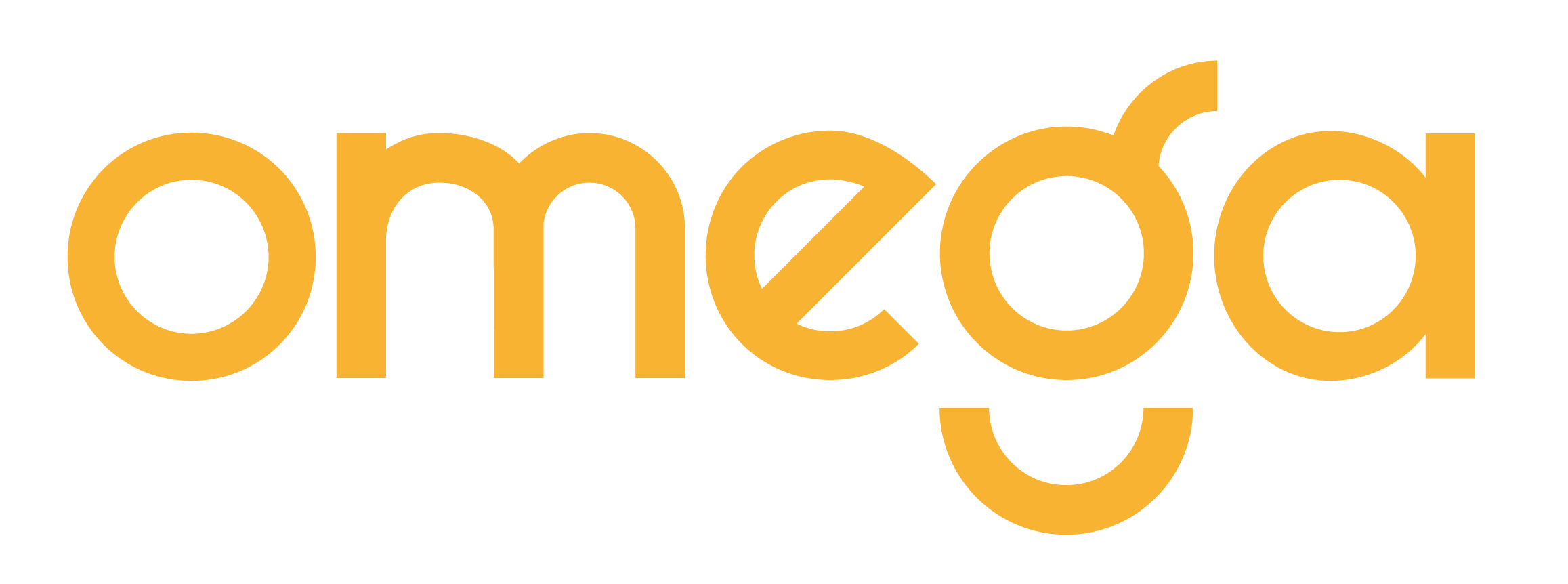 6
OmegaBI – информационно-аналитическая платформа
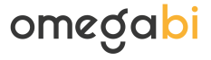 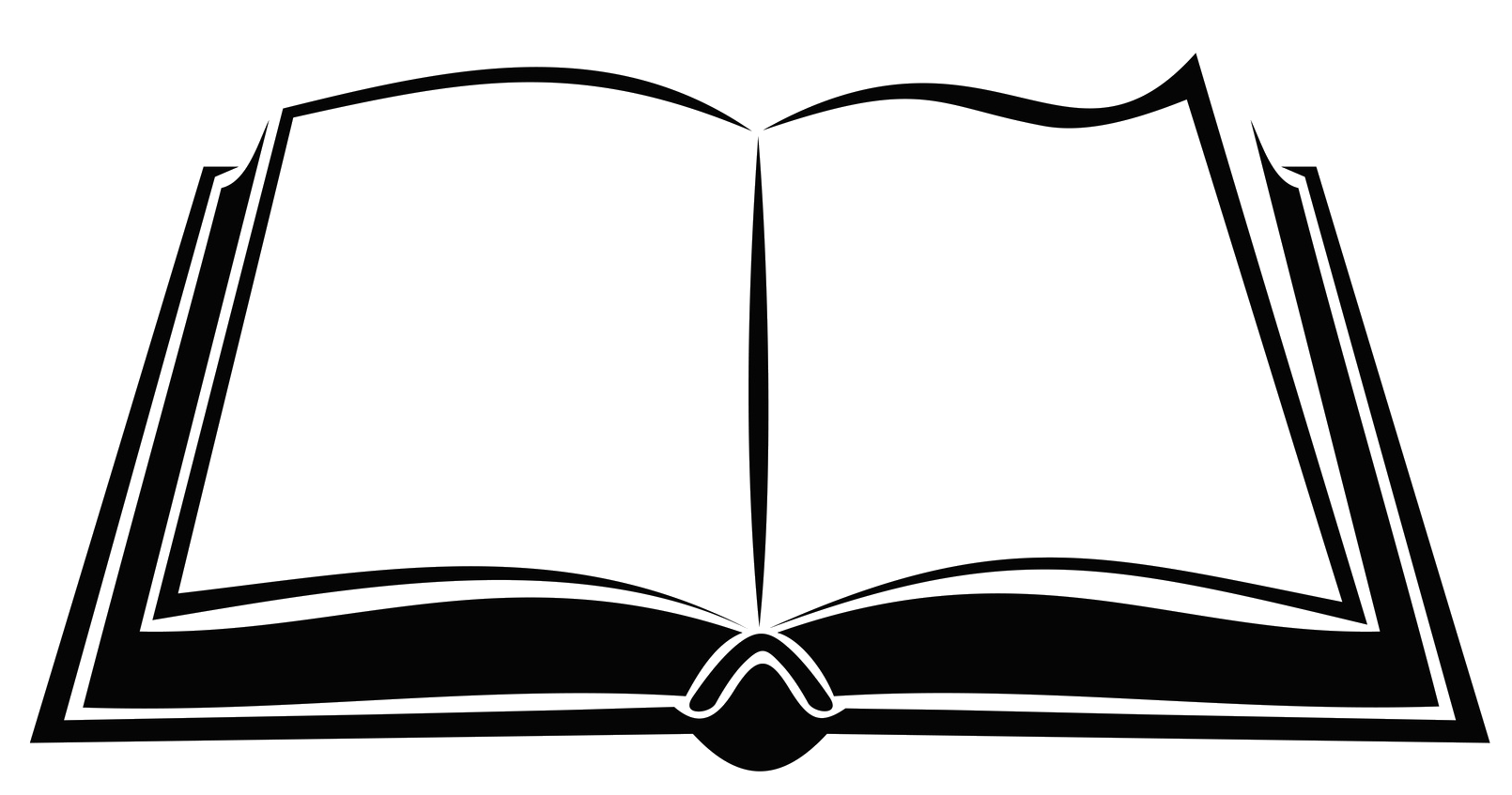 ПОКАЗАТЕЛИ РАБОТЫ ПРИЕМНОЙ КОМИССИИ
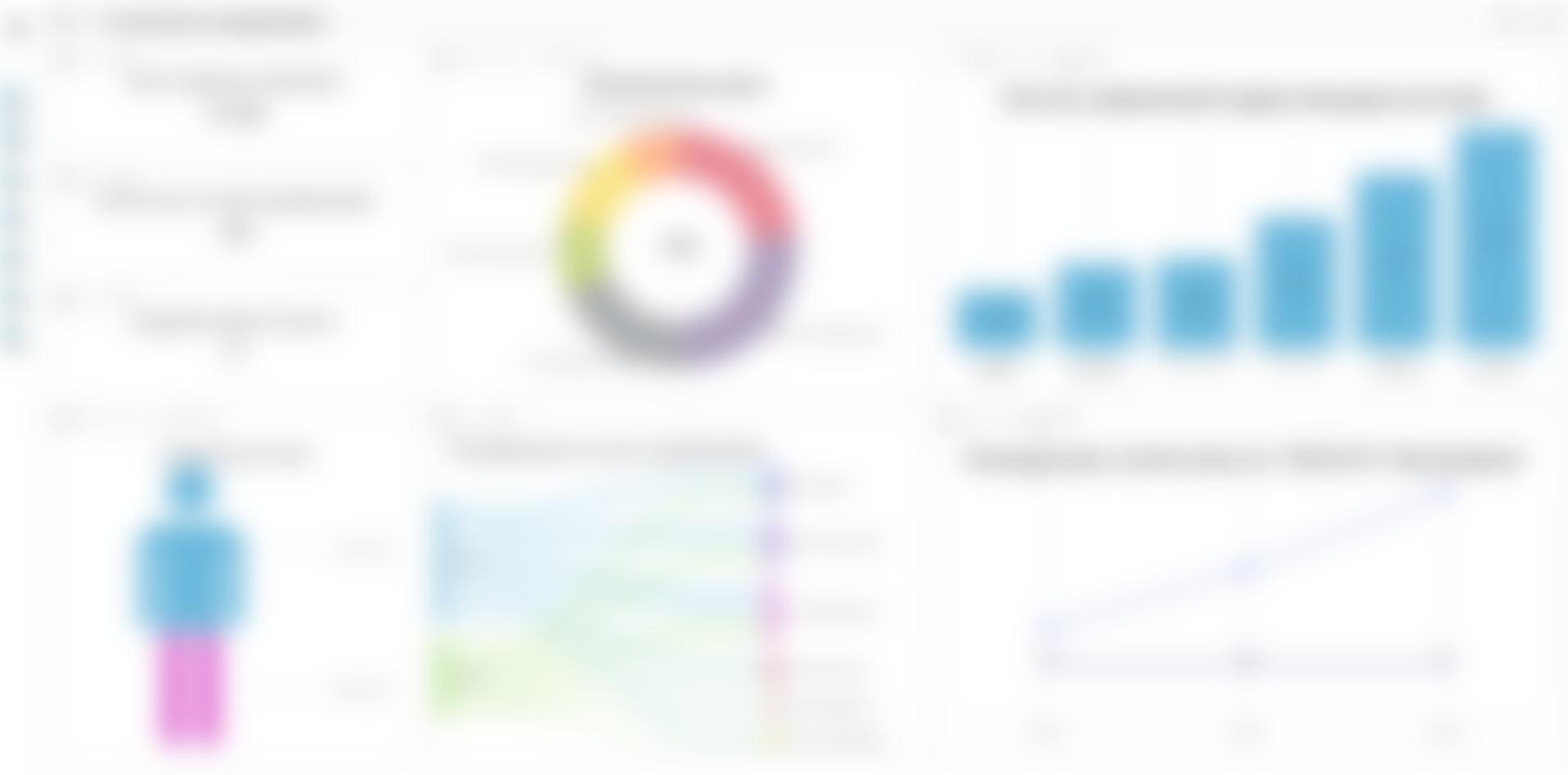 Возможности быстрой фильтрации информации
Результаты фильтрации отобразятся на панели мгновенно
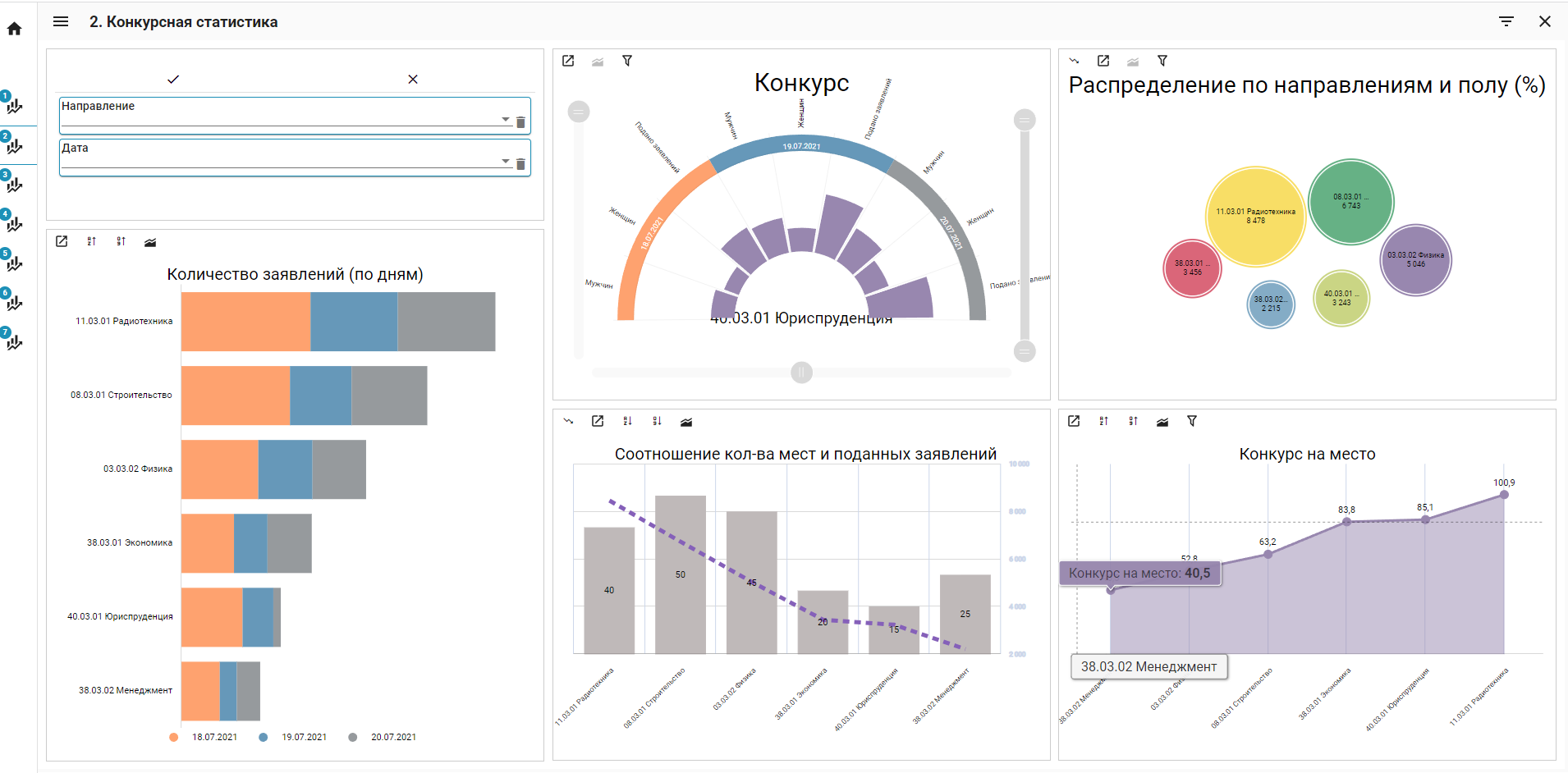 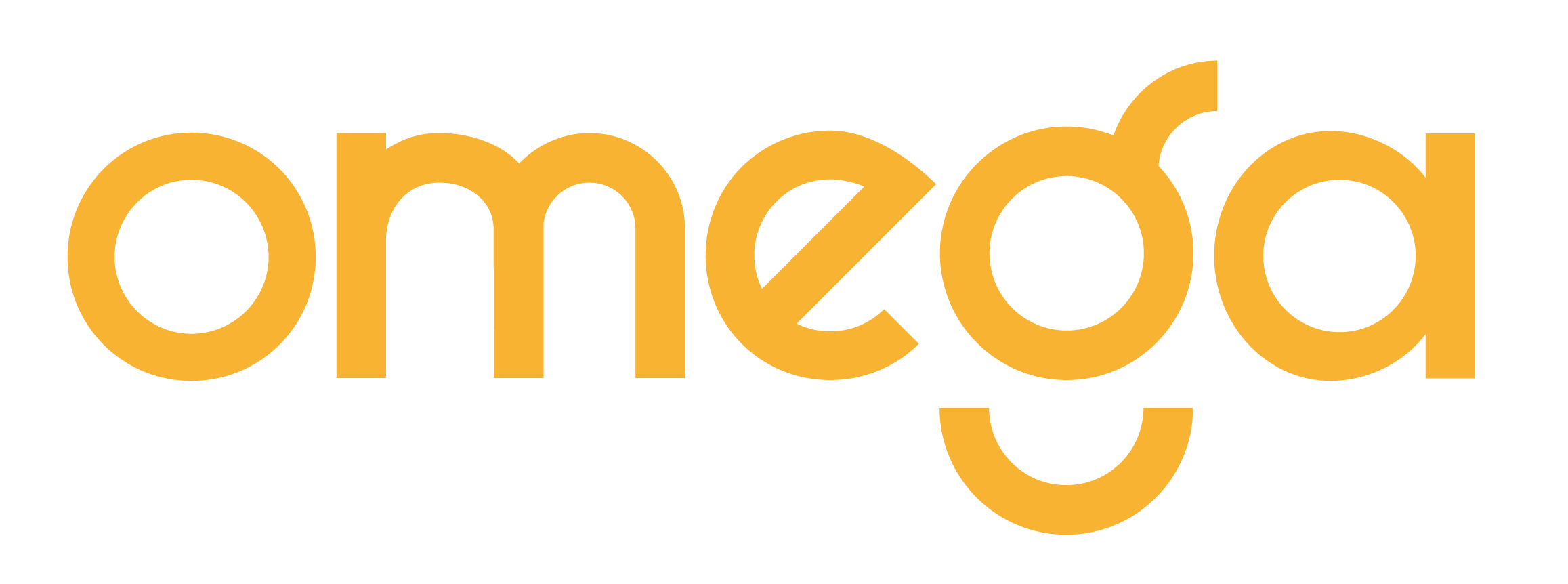 7
OmegaBI – информационно-аналитическая платформа
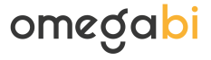 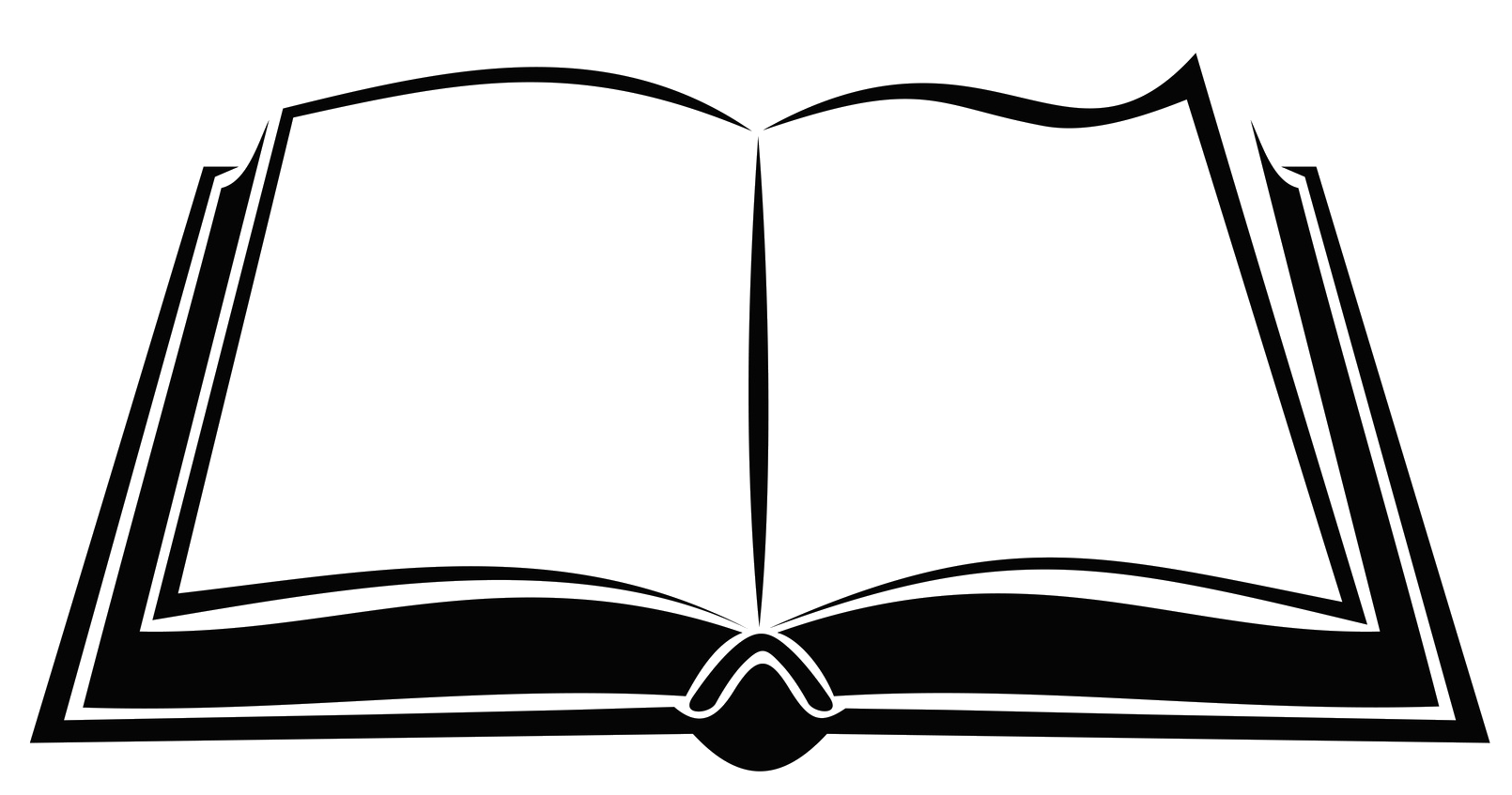 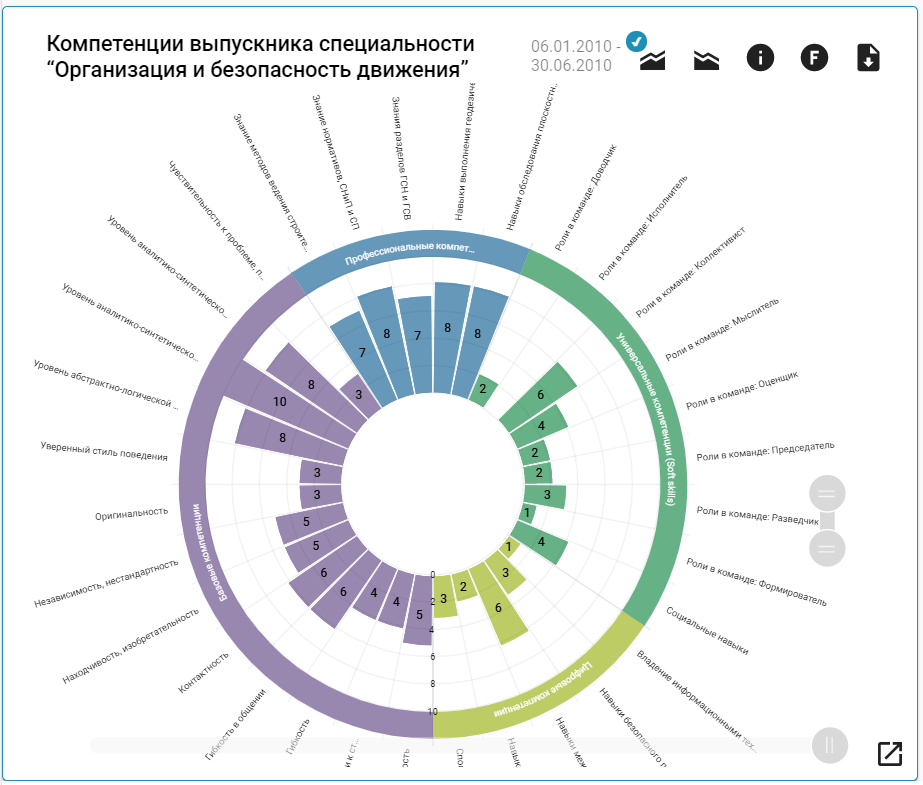 ПЕРСОНАЛЬНАЯ ТРАЕКТОРИЯ РАЗВИТИЯ
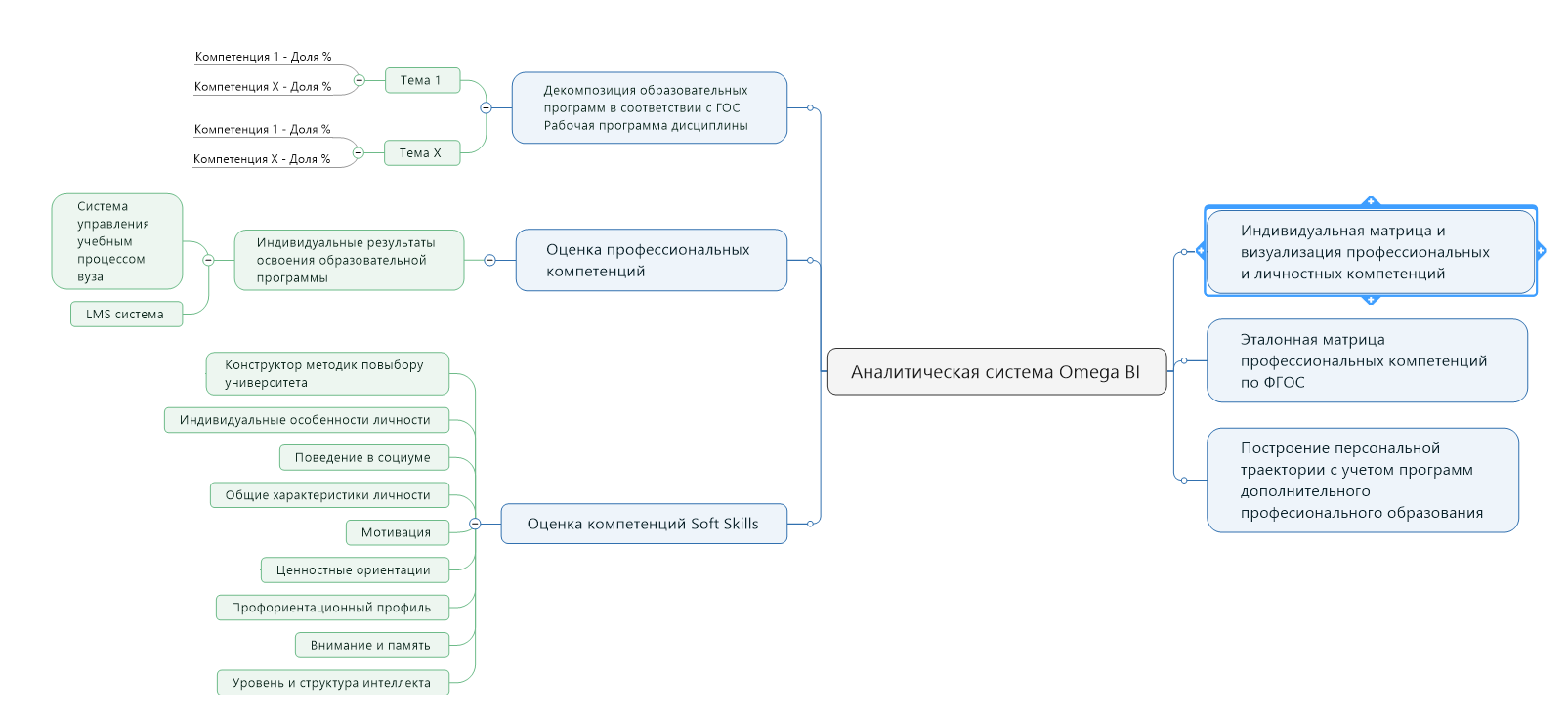 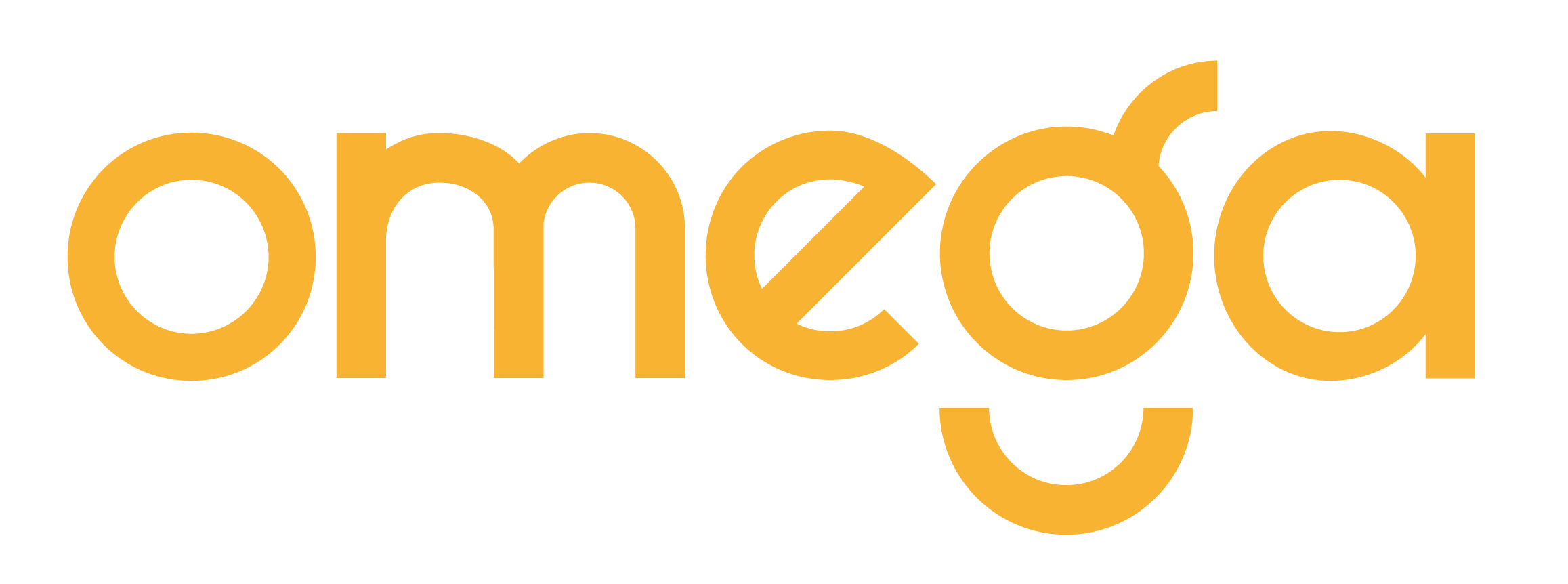 8
OmegaBI – информационно-аналитическая платформа
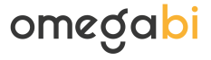 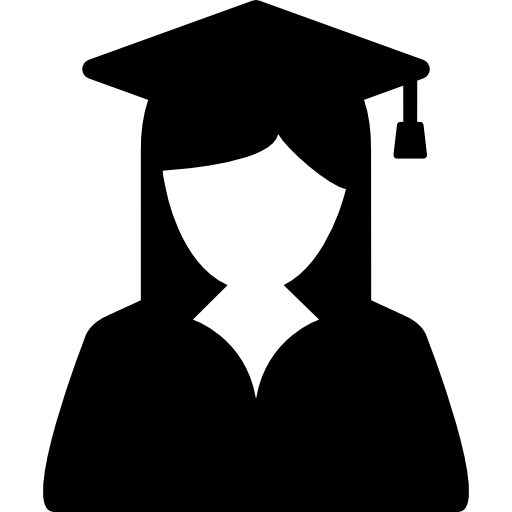 СЦЕНАРИИ ПРИМЕНЕНИЯ В ОБУЧЕНИИ
Образовательная программа:
Подготовка специалистов по востребованным специальностям: 
Аналитики
Дата инженеры 
Архитекторы решений BI
Специалисты по использованию нейросетей
Сценарий обучения:
Роль BI в современной экономике
От исходных данных к системе поддержки принятия решений 
Аналитическая культура 
Цифровая трансформация 
Платформа OmegaBI – как базис для цифровой трансформации  
Управление компанией на основе данных
Эффект:
Привлекательность ВУЗа 
Повышение качества  образования
IT-сфера получает больше высококлассных специалистов
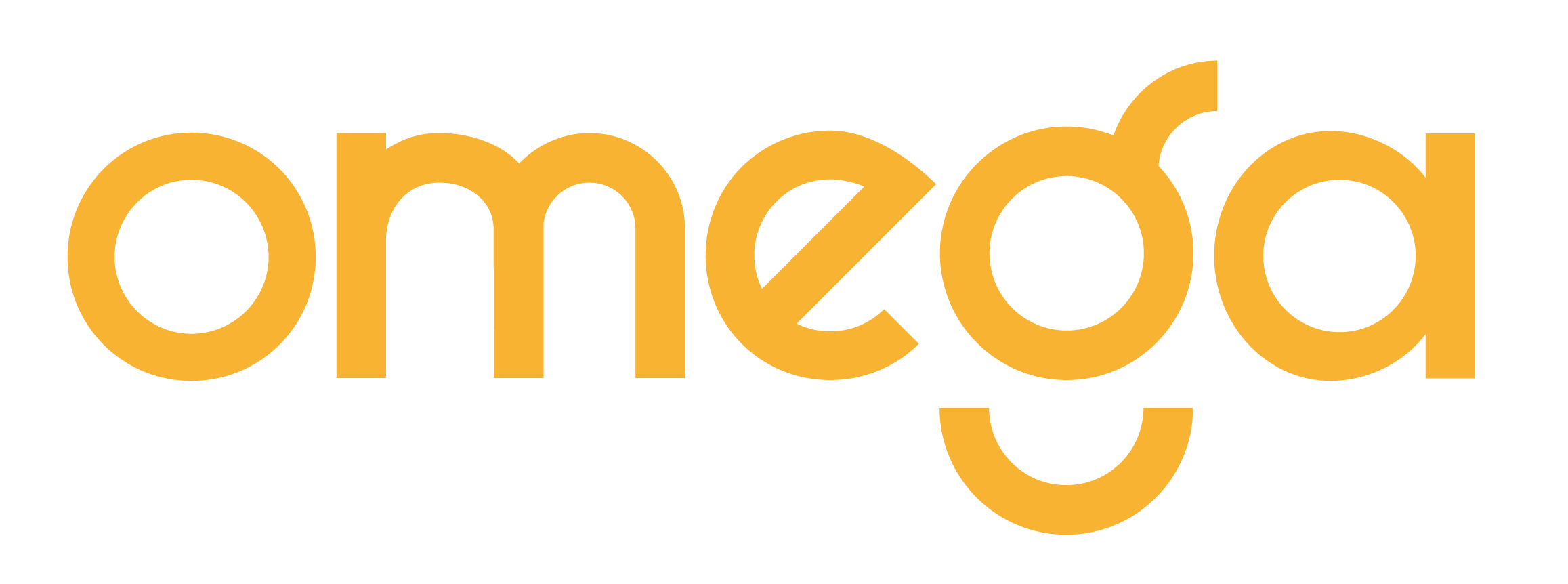 АРХИТЕКТУРА РЕШЕНИЯ
Единый интерфейс для развертывания, управления и работы в системе
Авторизация / Безопасность (Keycloak)
Визуализация, интерактивная аналитика с предиктивными и прескриптивными возможностями 
(WEB-интерфейс Omega.BI)
Математические пакеты и AI (Mathlab, Jupyter, TensorFlow/Keras)
Иные источники данных
1С системы
Сервисы online
ERP
Файлы
Экспорт в сторонние системы
Аналитическое хранилище 
(Apache DRUID)
Зарплата и управление персоналом
Реляционные СУБД
Документооборот
Нереляционные СУБД
Шина данных (Apache Kafka)
Иные системы (SAP, НСИ…)
Извлечение и преобразование данных 
(Omega DataGuru / Apache NiFi / AirFlow)
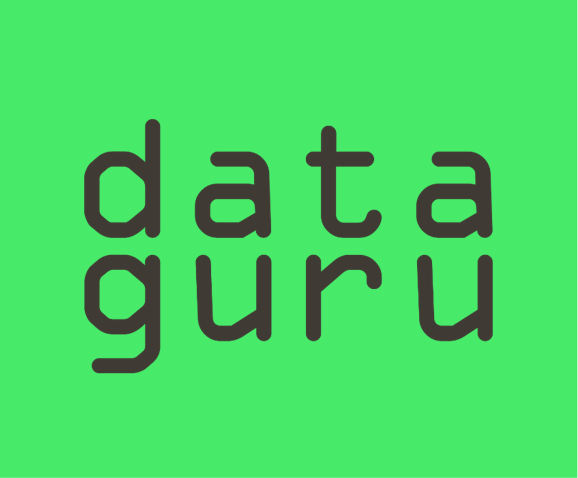 10
DATAGURU – интеграционная шина данных
Dataguru используют
DATAGURU - предназначен для интеграции  гетерогенных информационных систем, обработки и анализа данных, и формирования единого пространства
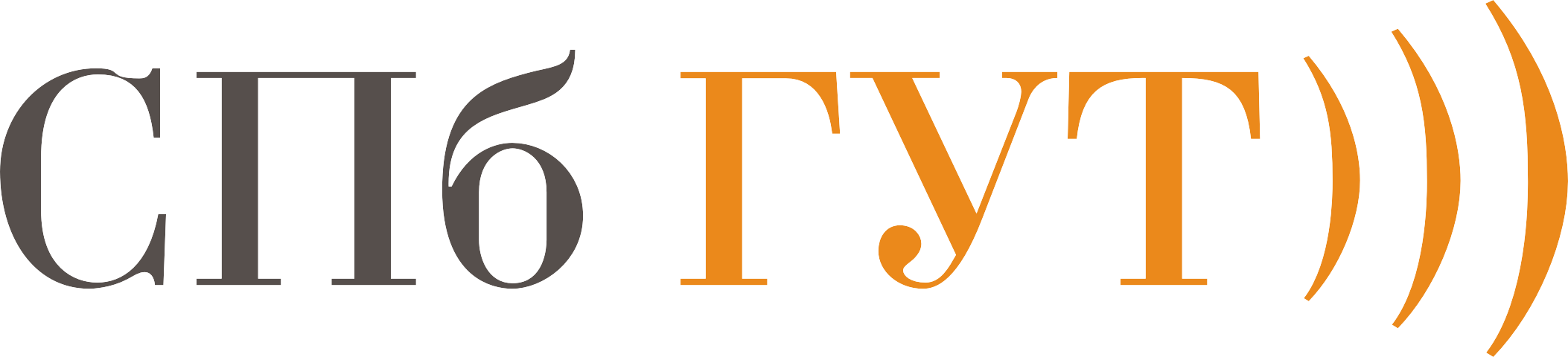 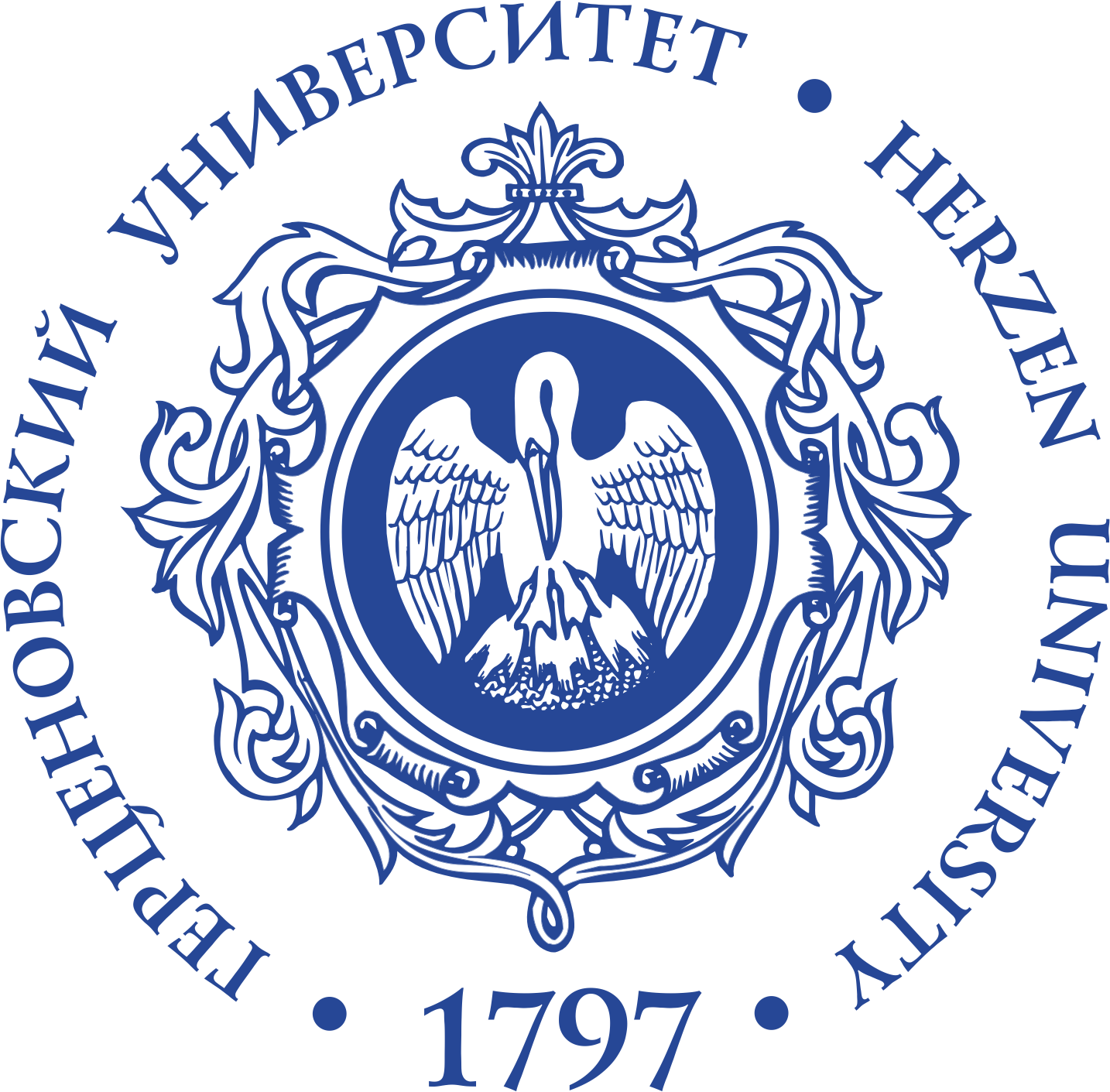 Централизованное управление данными
Упрощение архитектуры
Исключение дублей и некачественных данных
Повышение надежности
Снижение денежных и временных затрат
Масштабируемость с сохранением инвестиций
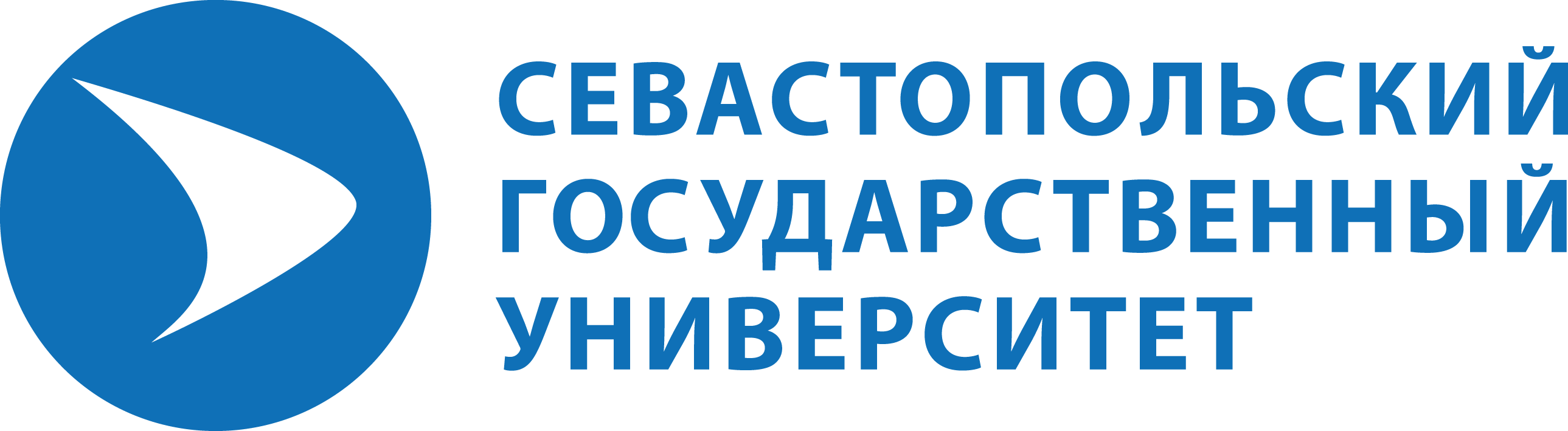 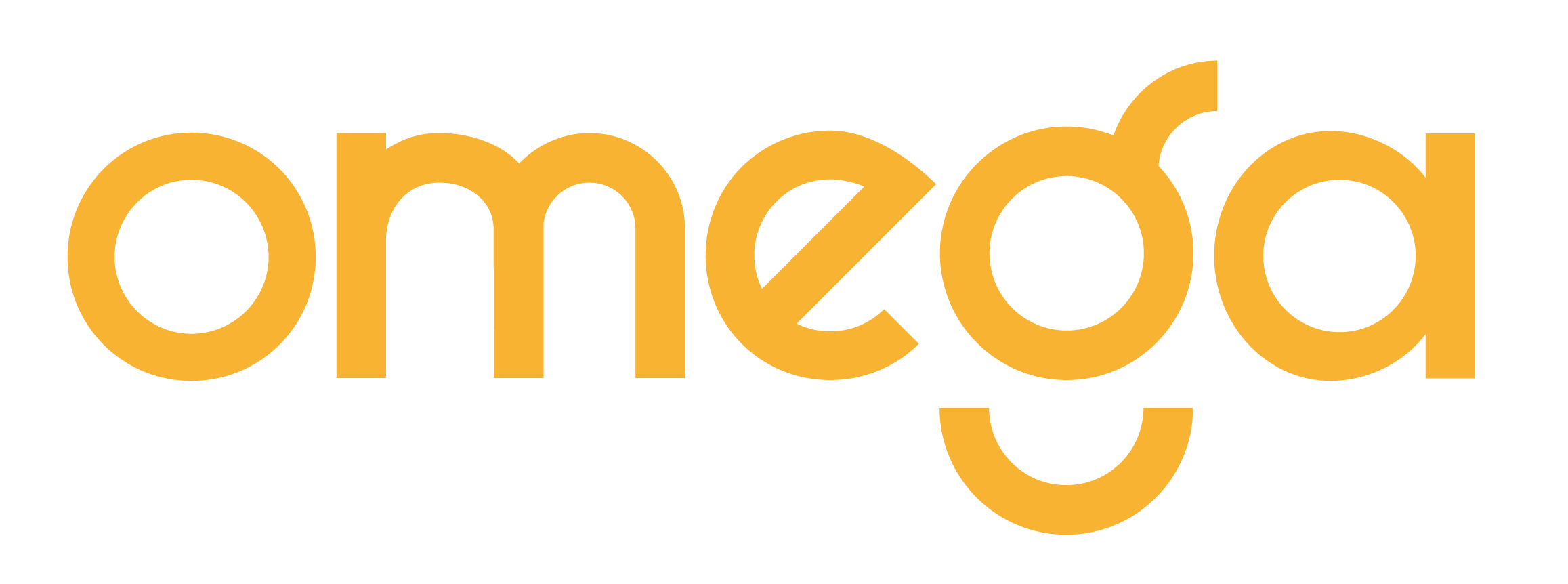 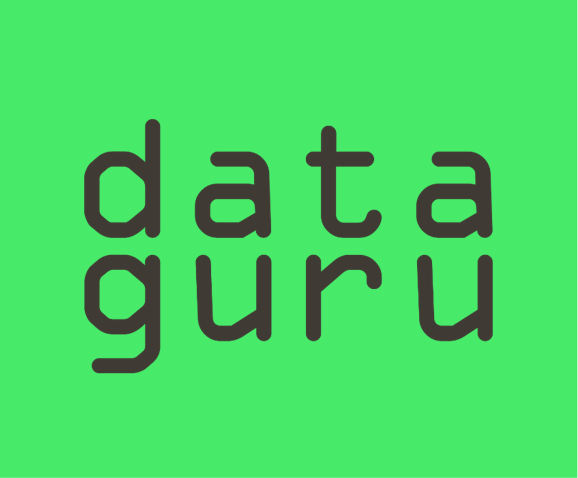 11
DATAGURU – интеграционная шина данных
DATAGURU - предназначен для интеграции  гетерогенных информационных систем, обработки и анализа данных, и формирования единого пространства
Проблемы и решения при использовании информационных систем (ИС) в ВУЗах
Причины проблематики:
развитие отрасли информационных технологий в целом 
развитие организации
использование большого количества ИС 
сжатые сроки выполнения работ 
увеличение количества студентов и сотрудников 
потребность в обработке больших объемов информации; 
расширение номенклатуры услуг
развитие отрасли
региональная экспансия
высокая конкуренция 
изменение законодательства 
смена руководства 
консолидация и укрупнение
Решение:
Основные принципы архитектуры
Налажен гарантированный сбор и доставка согласованных данных в аналитическое хранилище. Налажен обмен данными между базами данных ВУЗа
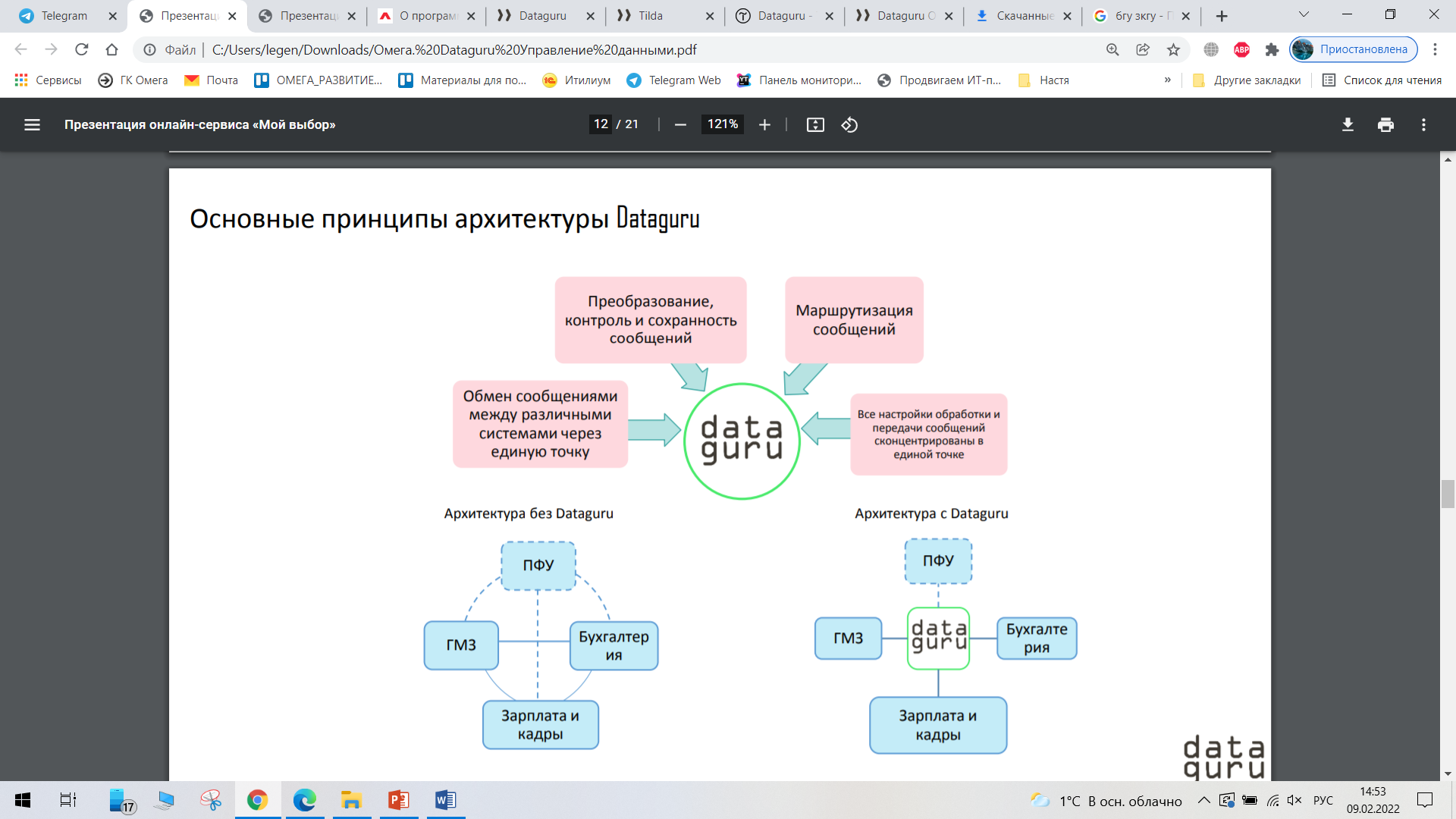 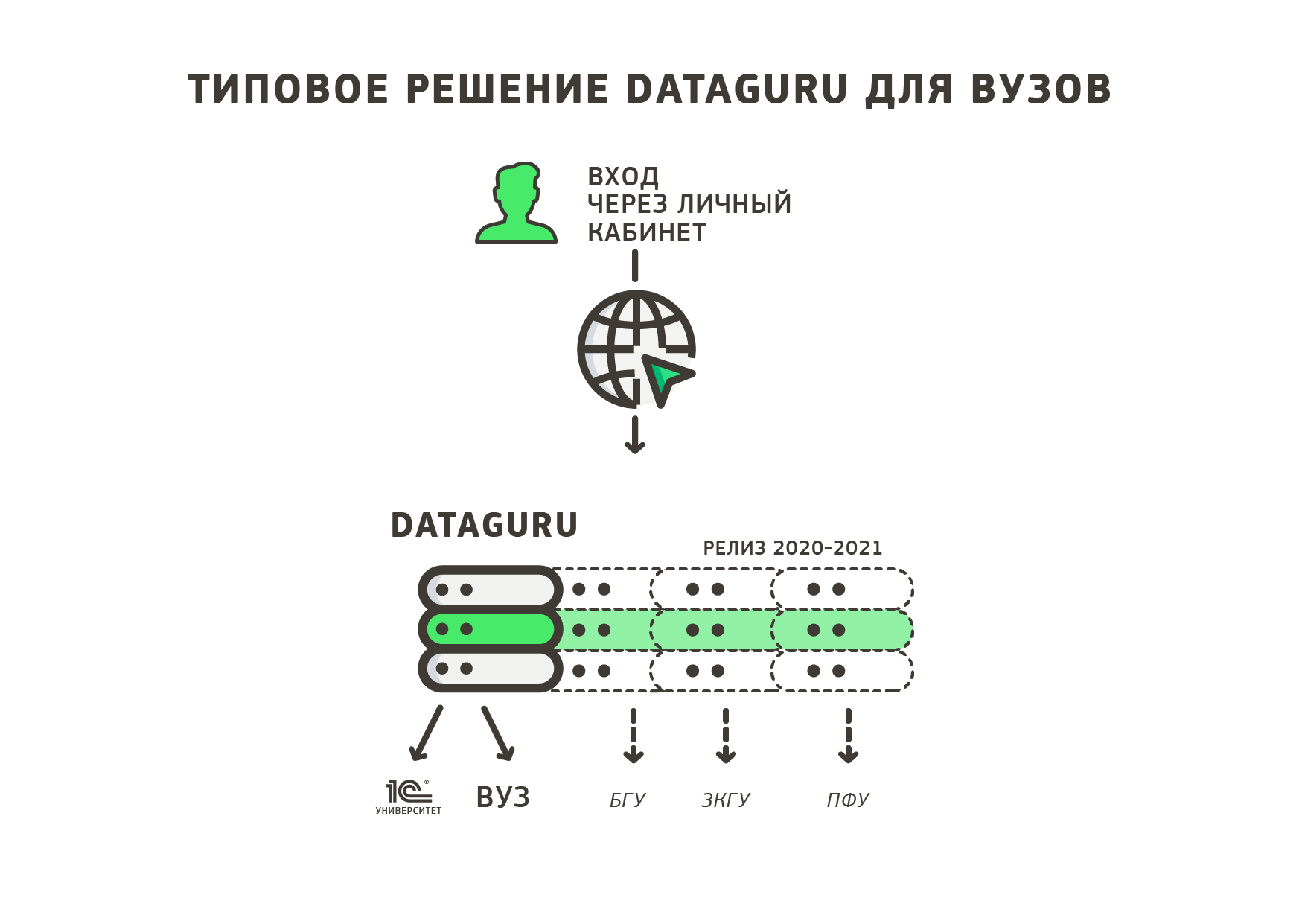 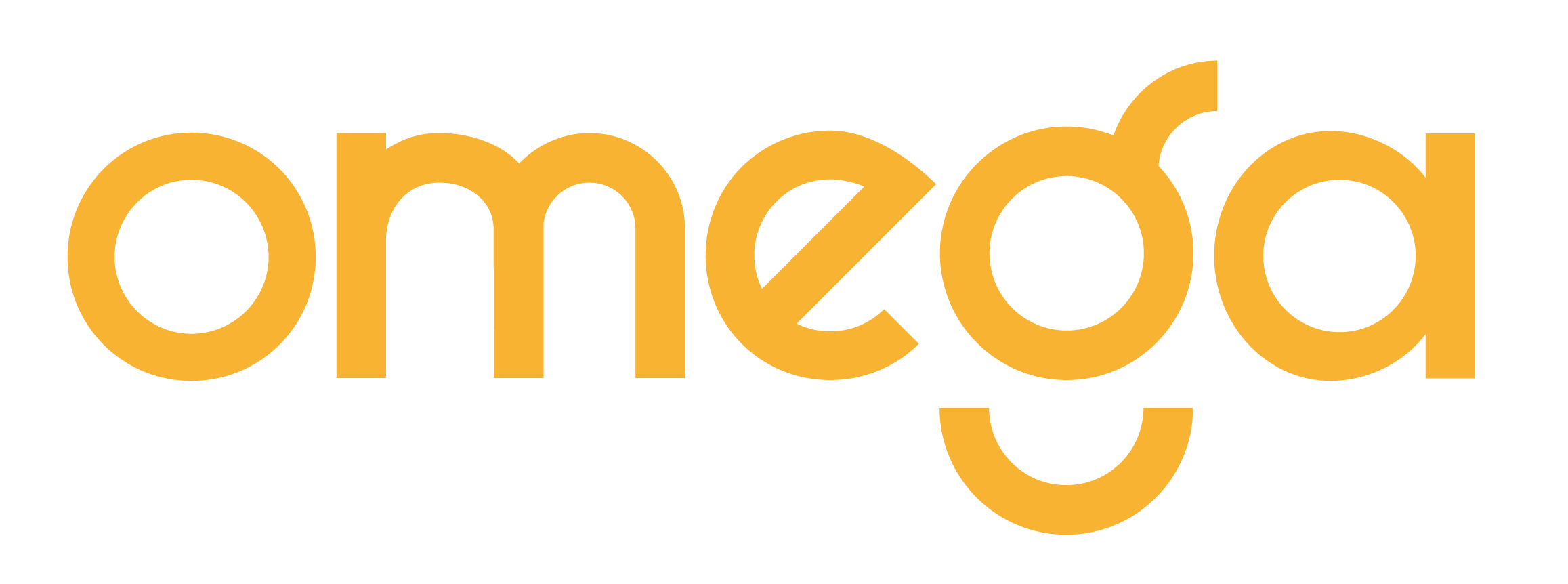 12
OmegaBI – информационно-аналитическая платформа
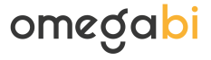 OmegaBI – Масштабируемая информационно-аналитическая платформа, обеспечивающая поддержку принятия решений через анализ и визуализацию данных
OmegaBI применима:
В образовании – как аналитический инструмент принятия решений 
В обучении – как базис цифровой трансформации
ГЛУБОКОЕ ПОНИМАНИЕ ДАННЫХ СЛУЖИТ ОСНОВОЙ ДЛЯ ПРИНЯТИЯ РЕШЕНИЙ
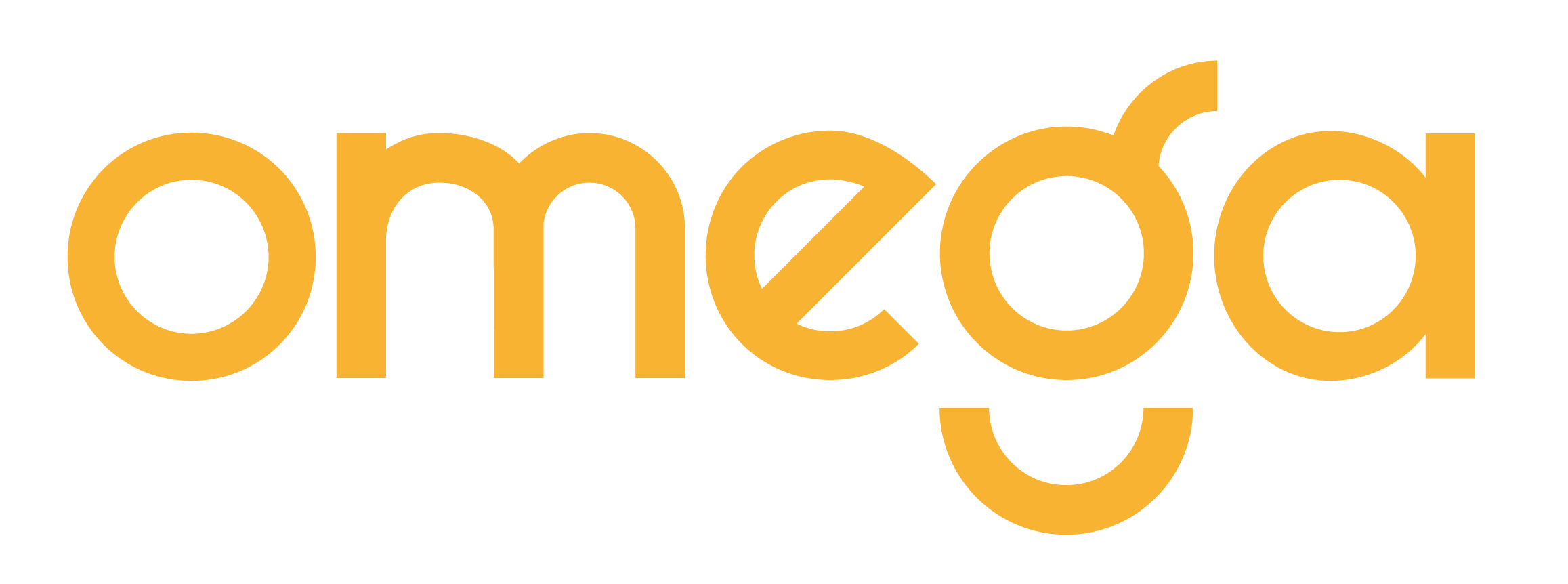 Спасибо за внимание!
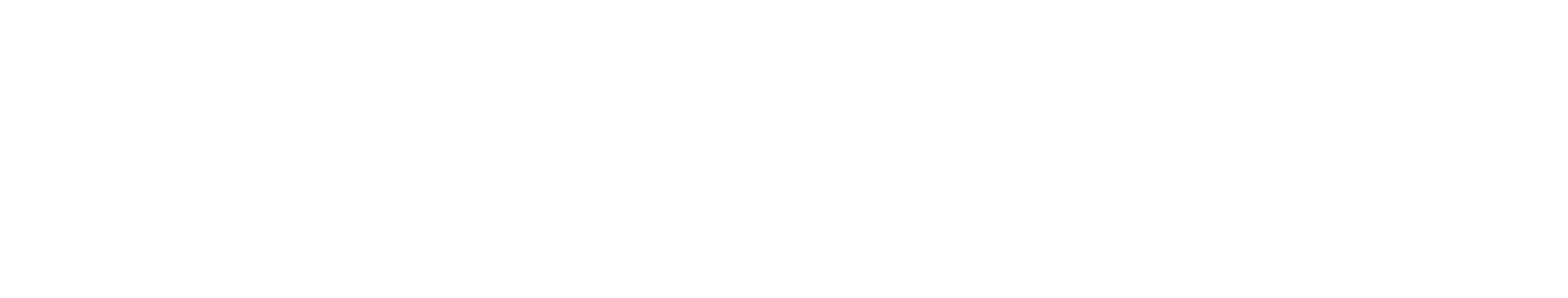 Альбрандт Фёдор Фёдорович
Ведущий методист-аналитик
E-mail: albf@omegafuture.ru